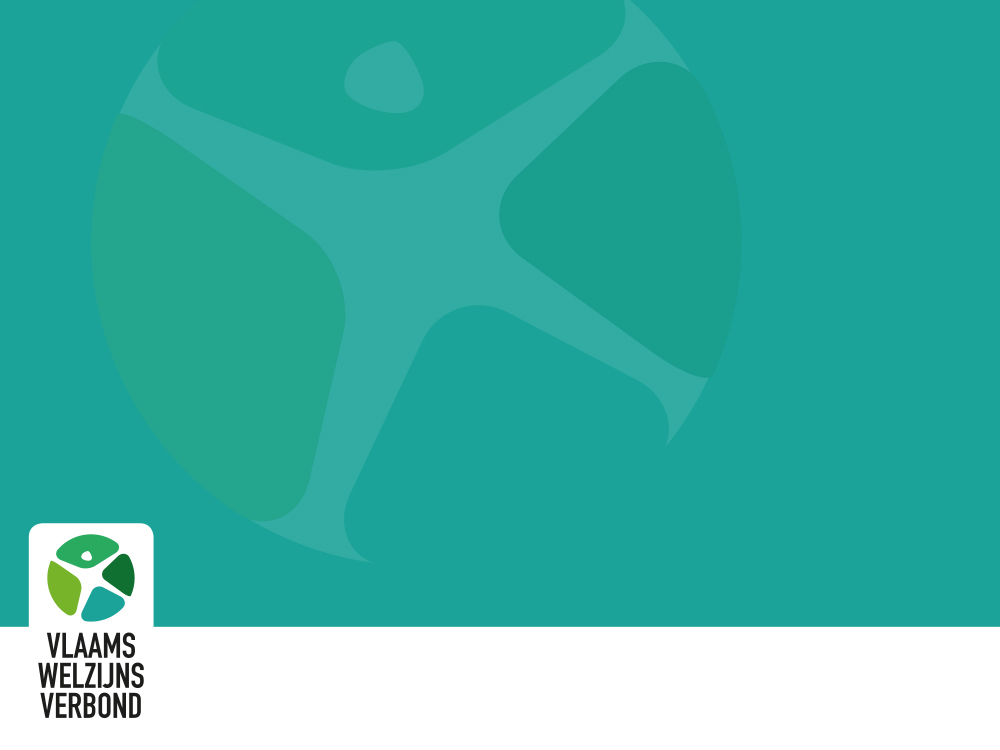 De Wereld van de Jeugdhulp
Eddy Van den hove
Stafmedewerker Jeugdhulp en Gezinsondersteuning

5 november 2019
1
[Speaker Notes: Interactief – steeds onderbreken.]
Uitgangspunten Jeugdhulp
Zorg op maat – vertrekkend van hulpvraag
Contextgericht werken: gezin maar ook ruimer
Flexibiliteit en continuïteit
Recht op jeugdhulp (binnen de marges van de begroting) – enorme wachtlijsten. Dit maakt dat vele andere principes in het gedrang komen
Vermaatschappelijking van zorg
Krachtgericht voor jongeren en ouders
Participatief
2
[Speaker Notes: Steeds vertrekken vanuit hulpvraag
Problematische opvoedingssituatie
Men heeft modules ontwikkeld.  CB – V – DB – Diag – …
Altijd CB begeleiding van gezin – ruimer 
indien nodig meer: dagbegeleiding in groep of verblijf

Flexibiliteit: modulair werken.  Mogelijkheden om flexibel te schakelen. 
Vroeger of resi, of dagcentrum of thuisbegeleiding: nu flexibeler, steeds meer CB dan V of DB

Probleem wachtlijsten!!!  Zet flexibiliteit onder druk, zet continuïteit onder druk – zorg op maat!

Jeugdhulp in de maatschappij en maatschappij in de jeugdhulp brengen.
	leefgroepen in wooncentra – geen mastodonten van instellingen
	vroeger echt normalisatie – nu terug 2à3 leefgroepen per setting
Integratie in sportclubs – jeugdwerk, …. Brede context voor jongeren ontwikkelen
	context creëren voor jongeren 
Door vrijwilligerswerking maatschappij in leefgroep brengen – vervoer – huiswerkbegeleiding - gastgezinnen - …

Jeugdhulp bij uitstek kijken naar wat jongeren en gezinnen kunnen.  Mogelijkheden – onmogelijkheden.
Verschil met medisch denken.  Diagnostiek van probleem – dit oplossen.   Jeugdhulp diagnostiek van mogelijkheden – hierop verder bouwen.

Participatie	- in hulpverlening, bepalen van doelstellingen – IHP  ouders en jongeren
	- in voorziening – groepsgesprekken – minder in beleid (ook niet direct ouders)
	- Vlaams beleid: Cachet - ouderparticipatie]
Principes Jeugdhulp
Rechtstreeks toegankelijk <–> niet-rechtstreeks toegankelijk (toegangspoort – A-doc) 
Vrijwillig  ->  drang (OCJ)  ->  gedwongen (JRB)
Gedwongen: Verontrustende opvoedingssituatie – Jeugddelicten (12%)
Nieuw decreet Jeugddelinquentierecht: scheiding tussen VOS-trajecten en antwoorden op delicten.
HCA (bemiddeling, gemeenschapsdienst, leerproject)
Opname Gemeenschapsinstelling (Mol, Beernem, Ruislede, Everberg)
3
[Speaker Notes: Jeugdhulp laatste jaren zeer erg gewijzigd

Vroeger sector RT of niet-RT.  Nu op basis van modules.  Adoc en ITP

Voor Jeugdhulp / Jongerenwelzijn:  CB en DB RT / Verblijf niet-RT ook CBAW niet-RT (vooral omwille leeftijd 17 jaar).]
4
[Speaker Notes: Vroeger sector RT of niet
JW niet-RT, VAPH niet-RT, K&G RT

Nu modules, iedere sector vaak zelfs voorziening deels RT en niet-RT (behalve CGG en CAW)

Toevoegen van dwang bij verontrusting.
HV eerst zelf aan de slag met verontrusting – kan consult vragen – kan doorverwijzen via (M-doc)
	OCJ
	VK]
Principes Jeugdhulp
Rechtstreeks toegankelijk <–> niet-rechtstreeks toegankelijk (toegangspoort – A-doc) 
Vrijwillig  ->  drang (OCJ)  ->  gedwongen (JRB)
Gedwongen: Verontrustende opvoedingssituatie – Jeugddelicten (12%)
Nieuw decreet Jeugddelinquentierecht: scheiding tussen VOS-trajecten en antwoorden op delicten.
HCA (bemiddeling, gemeenschapsdienst, leerproject)
Opname Gemeenschapsinstelling (Mol, Beernem, Ruislede, Everberg)
5
[Speaker Notes: Jeugdhulp laatste jaren erg gewijzigd

Vroeger sector RT of niet-RT.  Nu op basis van modules.  Adoc en ITP

Voor Jeugdhulp / Jongerenwelzijn:  CB en DB RT / Verblijf niet-RT ook CBAW niet-RT (vooral omwille leeftijd 17 jaar).]
Van preventie tot detentie
Samensmelting van de Agentschappen Kind en Gezin en Jongerenwelzijn tot het Agentschap Opgroeien
Consultatiebureaus Kind en Gezin – Huizen van het kind – Opvoedingswinkels – Centra voor Kinderzorg en Gezinsondersteuning
Pleegzorg - Private organisaties Jongerenwelzijn - Gemeenschapsinstellingen
6
Private organisaties Jongerenwelzijn
Organisaties voor Bijzondere Jeugdzorg (OVBJ)  90
Contextbegeleiding (RT)			(6350)			2700
CB + Dagbegeleiding in groep (RT)				  650
CB + Verblijf (n-RT)								3000
Contextbegeleiding autonoom wonen (n-RT)	  750
Centra voor Integrale Gezinszorg (CIG)				8
Contextbegeleiding (RT)							  100
Verblijf (opname gezinnen, kinderen tellen)	  125
	www.cigvlaanderen.org
7
[Speaker Notes: CB kan 6 maanden zijn – langer afhankelijk van intensiteit 1, 2 of 3 punten.
Verblijf verticale leefgroepen – adolescenten – TCK studiowonen.

CIG gezinsopnames!!
Oorspronkelijk tehuizen voor ongehuwden moeders.  Nu zeer moderne werkvorm.]
Private organisaties Jongerenwelzijn
Onthaal-, oriëntatie en observatiecentra (OOOC)  16
Mobiele diagnostiek	(n-RT)							100
Diagnostiek + Verblijf	(n-RT)						 	260
Crisishulp aan Huis (CaH)					     		    	  10
Contextbegeleiding	aantal gezinnen per jaar:     582
8
[Speaker Notes: Opnameduur 3 tot 6 maanden, onthaal korter.  Probleem doorstroom!!!!

Oorspronkelijk JR uithuisplaatsing – toch nog een kans geven.  Zeer intensieve contextbegeleiding.  Crisis vaak bereidheid tot verandering.
Iemand die gedurende 4 weken halftijds met een gezin bezig is.

582 zijn begeleidingen op jaarbasis.]
Private organisaties Jongerenwelzijn
Pleegzorg											  		 5
Ondersteunende pleegzorg					  790
Perspectiefzoekende pleegzorg				  563
Perspectiefbiedende pleegzorg				5215
Groei met 42% sinds 2013
Netwerkpleegzorg								60%
Bestandspleegzorg								40%
Indien beslissing uithuisplaatsing: steeds eerst te overwegen werkvorm.
9
[Speaker Notes: 2013 23 organisaties

Geen beperking op capaciteit.

Vooral netwerkpleegzorg sterkste groei.]
Private organisaties Jongerenwelzijn
Experimenteren met Gezinshuizen bij residentiële plaatsing – inwonende begeleiders
10
[Speaker Notes: Vroeger in Vlaanderen – erkenningen ingetrokken

Nu in Ndl groot succes

In Vlaanderen terug mee experitmenteren, maar kleinschaliger en veel sterker ingebed en ondersteund door bestaande organisaties.

Voordelen: hechting en continuïteit.

In Ndl toch ervaring dat ouderpaar na 5 jaar stopt]
Private organisaties Jongerenwelzijn
Herstelgerichte en constructieve afhandelingsvormen (HCA)							10
Reactie op een delict
Herstelbemiddeling								4000
Hergo												    75
Gemeenschapsdienst							  500
Leerproject										  600
Nieuw: positief project							       ?
11
Private organisaties Jongerenwelzijn
Naadloze Flexibele Trajecten welzijn-onderwijs	(NAFT)													12
Time-out en Persoonlijke ontwikkelingstrajecten    4000
(het gaat hier om 4000 trajecten per jaar, sommigen zijn kortdurend, sommigen langer van duur)
12
Gemeenschapsintellingen JW
Mol
Beernem
Ruislede
Everberg
Tongeren
Capaciteit 330
43% omwille van Verontrustende opvoedingssituatie
57% omwille van een delict.
13
[Speaker Notes: Toekomst enkel na een delict.]
Private organisaties Kind en Gezin
Centra voor Kinderzorg en Gezinsondersteuning (CKG)														15
Voor kinderen tot 12 jaar
Zeer preventieve mobiele en trainingsmodules (2500 gezinnen op jaarbasis – zeer kort tot lang)
Crisisopvang en verblijf tot 6 à 12 jaar				    450
14
Private organisatie VAPH
Minderjarigen met een beperking / handicap
Multifunctionele Centra (MFC) -> wordt in 2020 persoonsvolgende financiering.
Mentaal
Sensorisch
Motorisch
Gedrags- en emotionele stoornis (GES)
15
Actieplan jongvolwassenen
Overgang naar volwassenhulp beter voorbereiden
Groeiplan vanaf 16 jaar
Ondersteuningsplan vanaf 17,5 jaar
Verlenging leeftijd jeugdhulp voor alle modules tot 25 jaar (behalve OOOC tot 20 jaar)
Module jeugdhulpverlaters
Tandem begeleiding CAW
Werf 3: Kleine wooneenheden voor 87 jongeren.
Sinds 2016 stijging van +18-jarigen met 33% in jeugdhulp
16
Hoe wordt er concreet gewerkt?
Voorstelling werking leefgroep
Elke Schillebeeckx
Sporen vzw
www.sporen.be
17
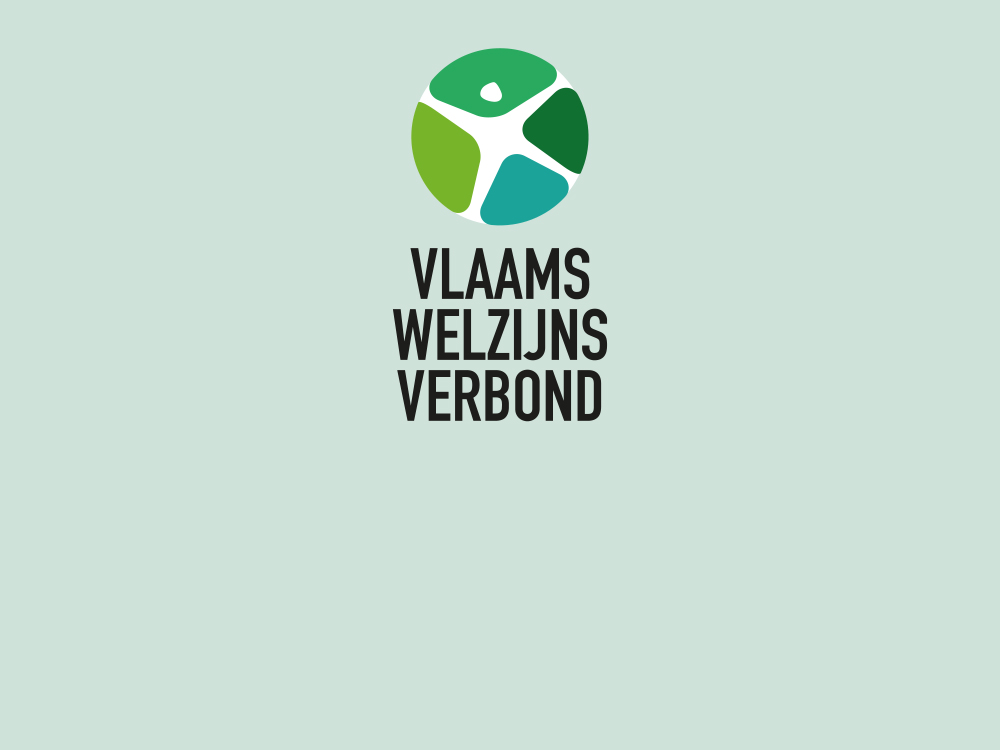 18